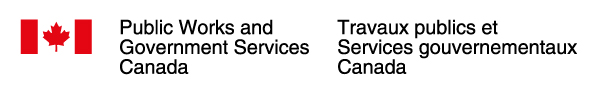 Briefing on the Market Analysis
Meeting with Companies
May 31, 2013
Purpose
To provide details on the Pricing Questionnaire and the Industrial Benefits Questionnaire

Respond to questions and provide information on next steps
2
Pricing Questionnaire - Approach
Use Life Cycle Costing framework

Request Rough Order Magnitude costing information

Provides companies with required assumptions and cost estimates up-front

Incorporates feedback from companies on draft Questionnaire 

Developed based on advice and oversight of Independent Review Panel (IRP)
3
Pricing Questionnaire
4
Industrial Benefits Questionnaire
Approach:
appropriate for a market analysis
provided in draft to companies for comment
provides flexibility to provide info on potential benefits to Canadian industry, whether through Industrial and Regional Benefits, Industrial Participation, or both 

Assessing:
commitment to provide industrial benefits by generating high value-added business activity and whether proposed approach to engage industry to pursue potential benefits in Canada is acceptably comprehensive, complete and credible
5
Industrial Benefits Questionnaire - Assessment Guidelines
Comprehensive 
Is the response sufficiently broad in scope and inclusive of key Canadian stakeholders? 
Are the activities identified to engage Canadian stakeholders sufficiently broad in scope?

Complete 
Are the stakeholders and activities identified appropriate?
Does the proposed approach demonstrate the companies' understanding of Canadian aerospace and defence industrial capabilities and the characteristics of the sector? 
Does the proposed approach include a plan to identify, understand, and consider stakeholder aspirations, in the implementation of industrial benefits in Canada?

  Credible
Is the proposed engagement strategy to explore industrial benefits in Canada realistic and achievable, such that the probability of failure is low?  
Does the company’s experience with offsets, both in Canada and abroad, suggest a likelihood of success in implementing an industrial benefits strategy in Canada?
6
Summary Report
The Terms of Reference state that the public report will: 
Remain unclassified 
Be guided by the Seven-Point Plan principles of openness and transparency
Respect applicable disclosure agreements with other governments and industry

Will not contain any analysis that would reveal commercially protected or sensitive information

Classified information will be contained in annexes available only to those with appropriate clearances
7
Next Steps
Provide final Industrial Benefits Questionnaire to companies which reflects comments

Bilateral meetings on June 11th, 12th and 13th with follow up clarifications as required

Receive input for Pricing Questionnaire on July 5th, 2013
8